Повторение. Звуки [с] - [с’]Развитие речи в подготовительной к школе в группе
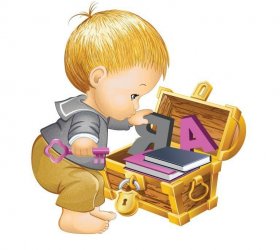 Составитель:
 Ольга Юрьевна Иванова
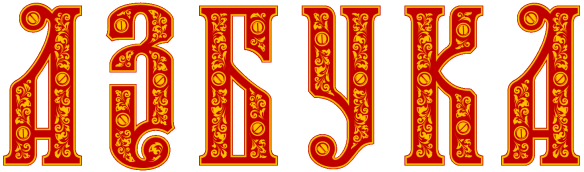 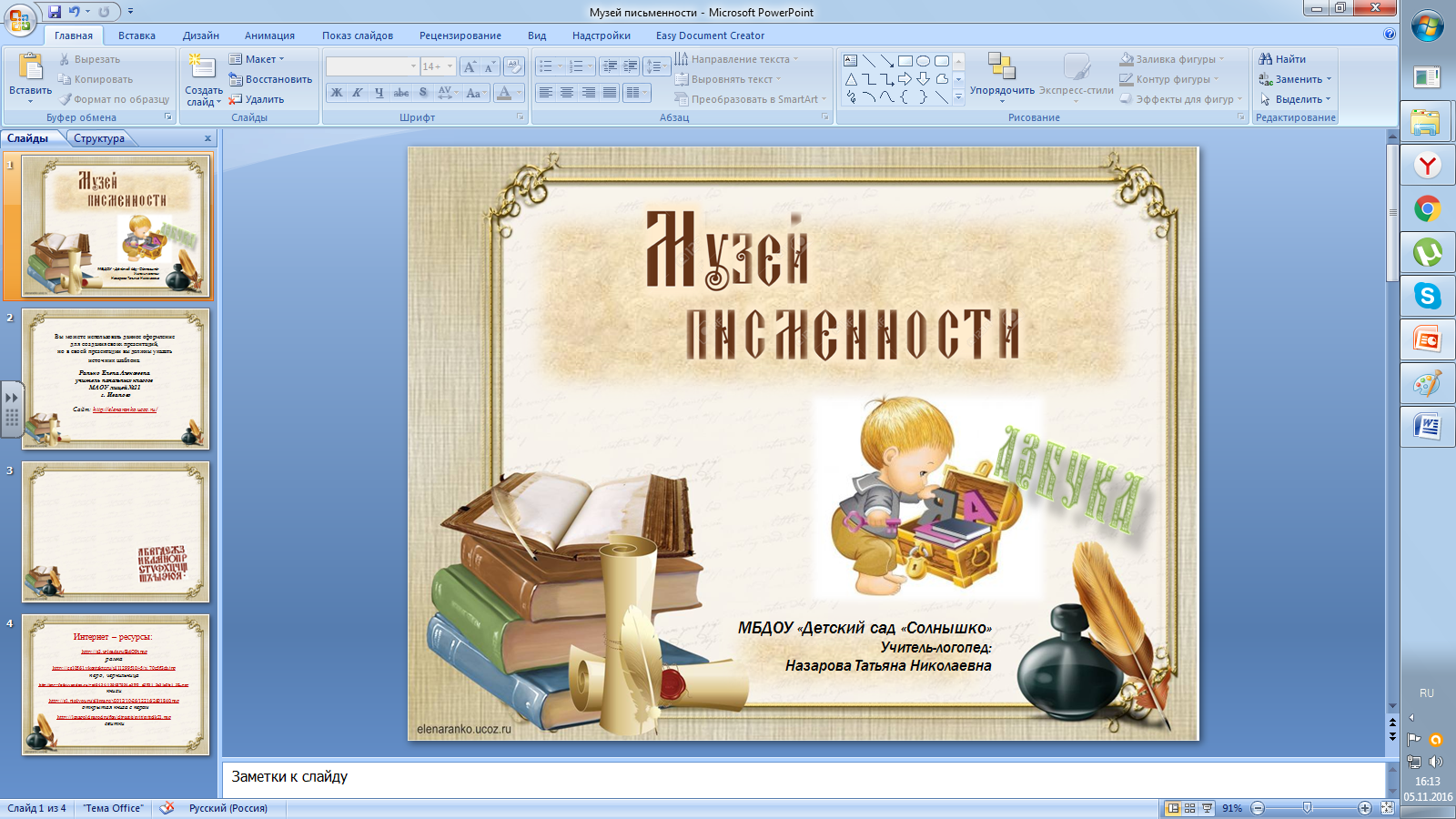 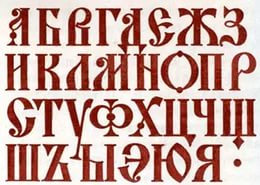 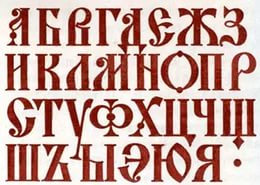 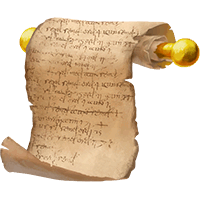 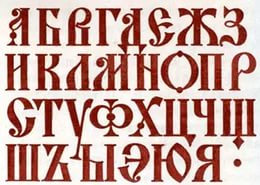 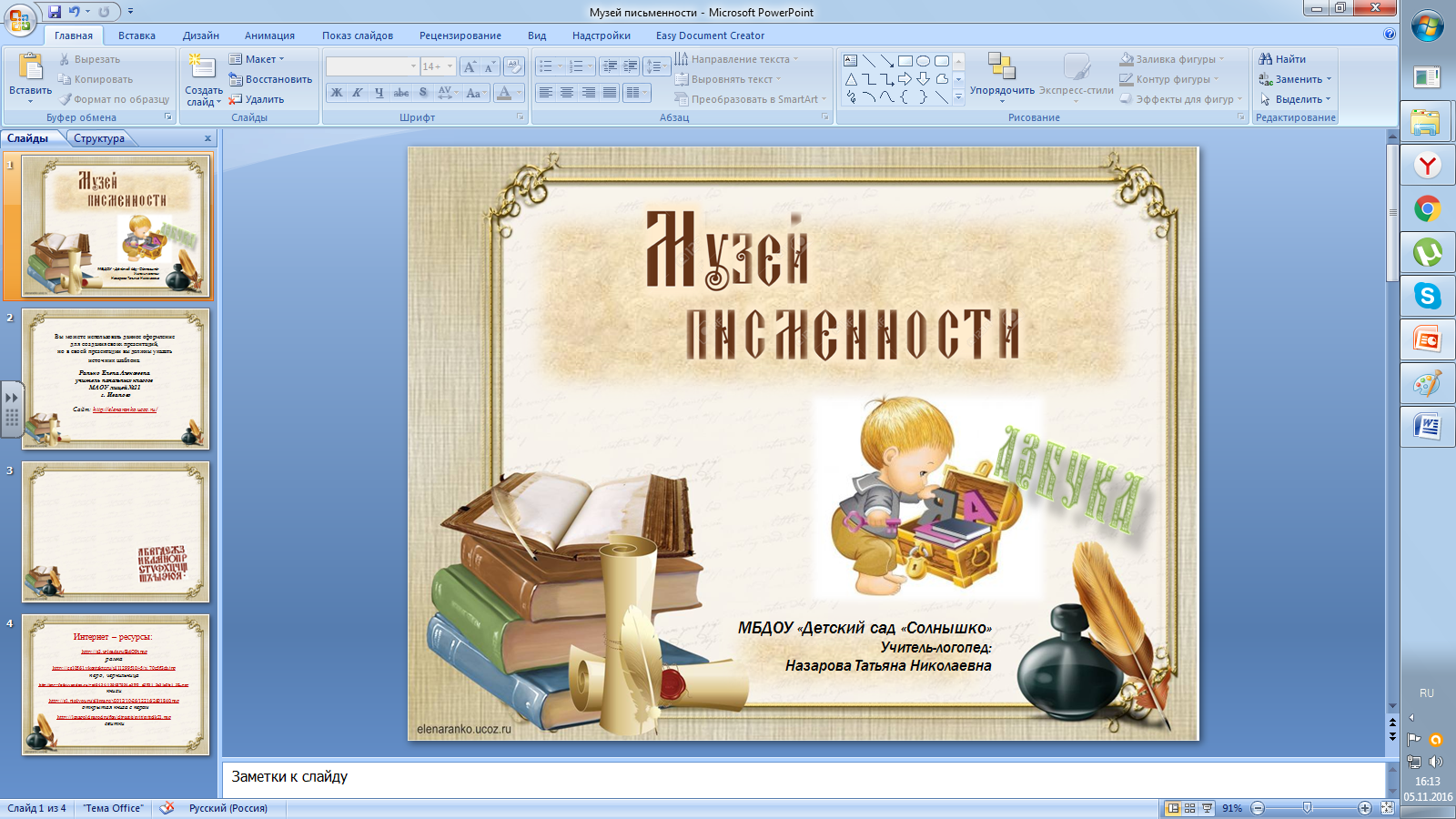 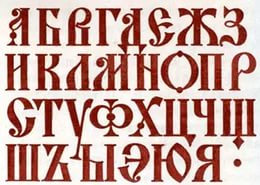 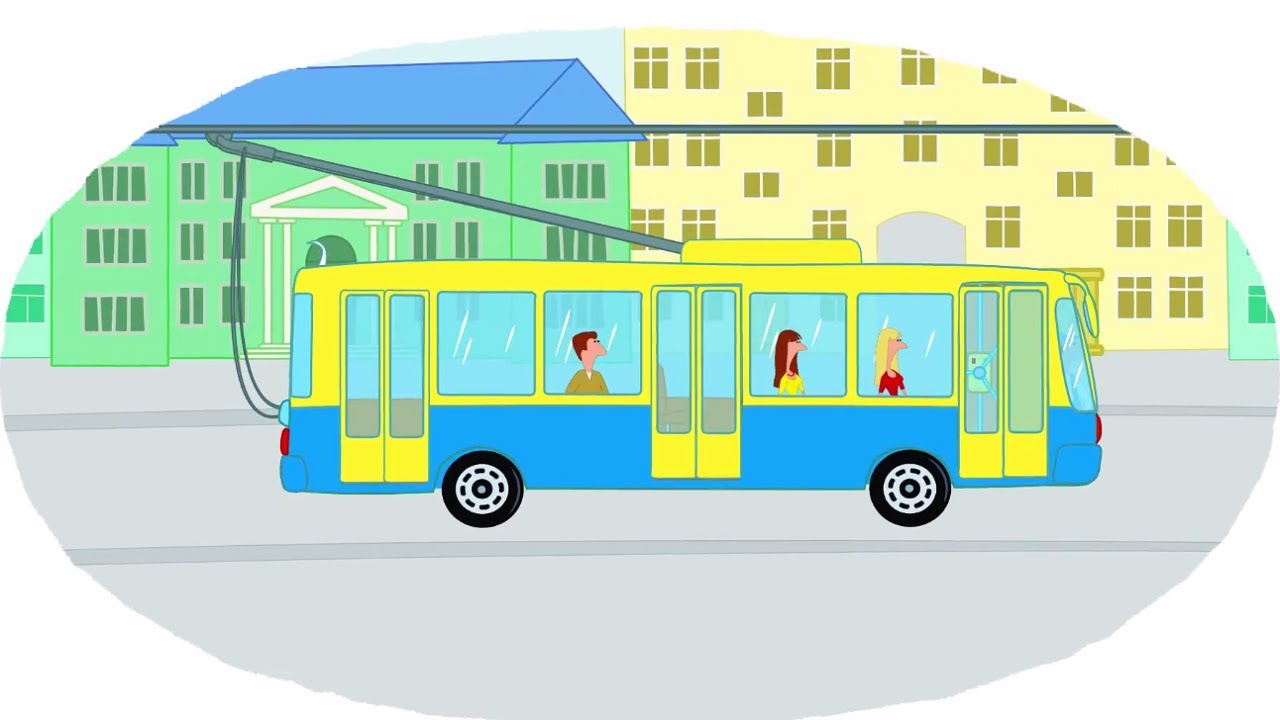 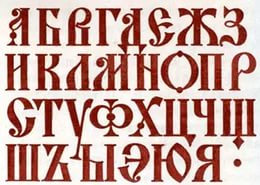 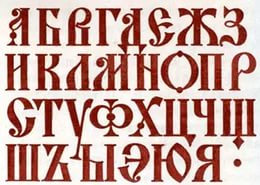 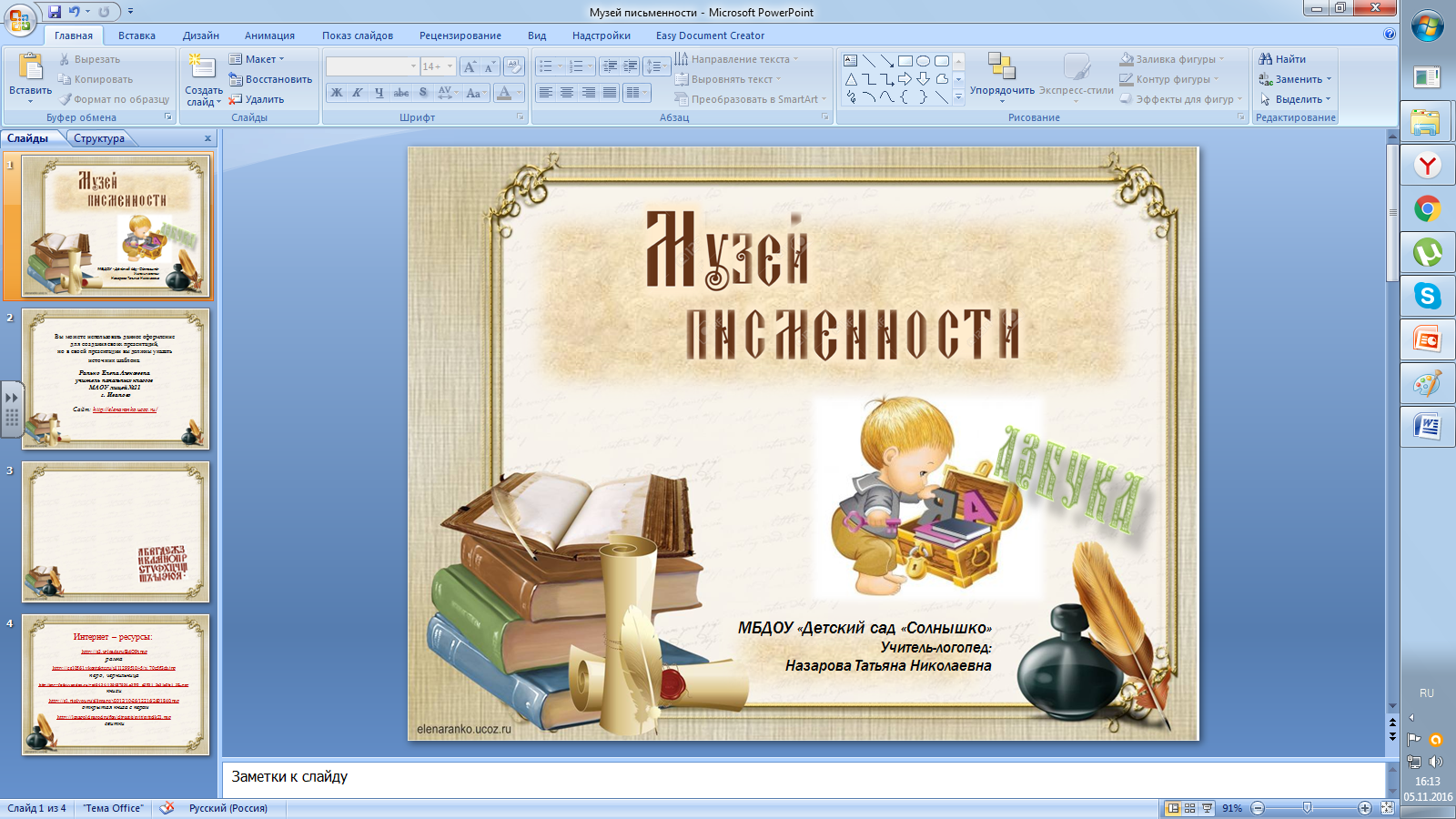 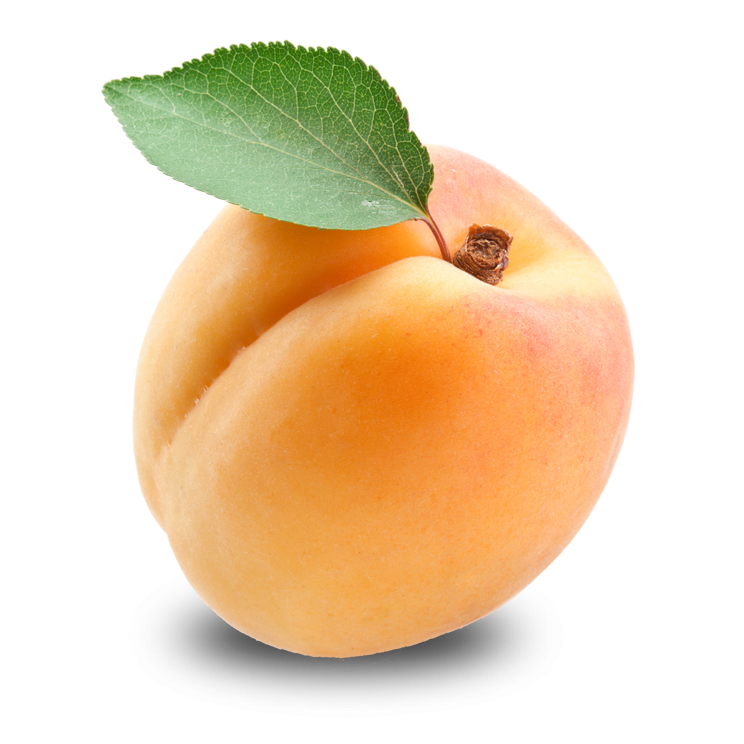 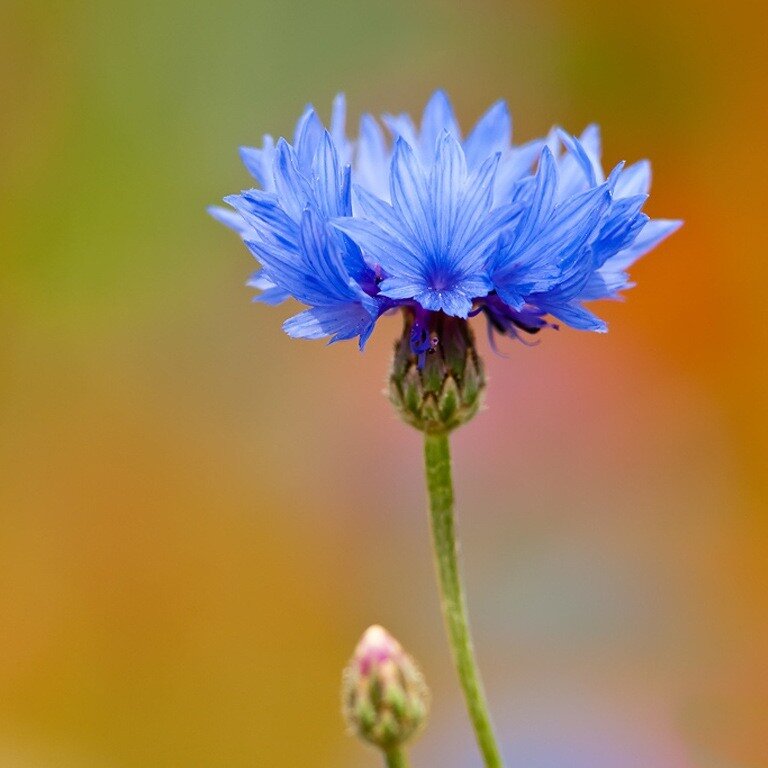 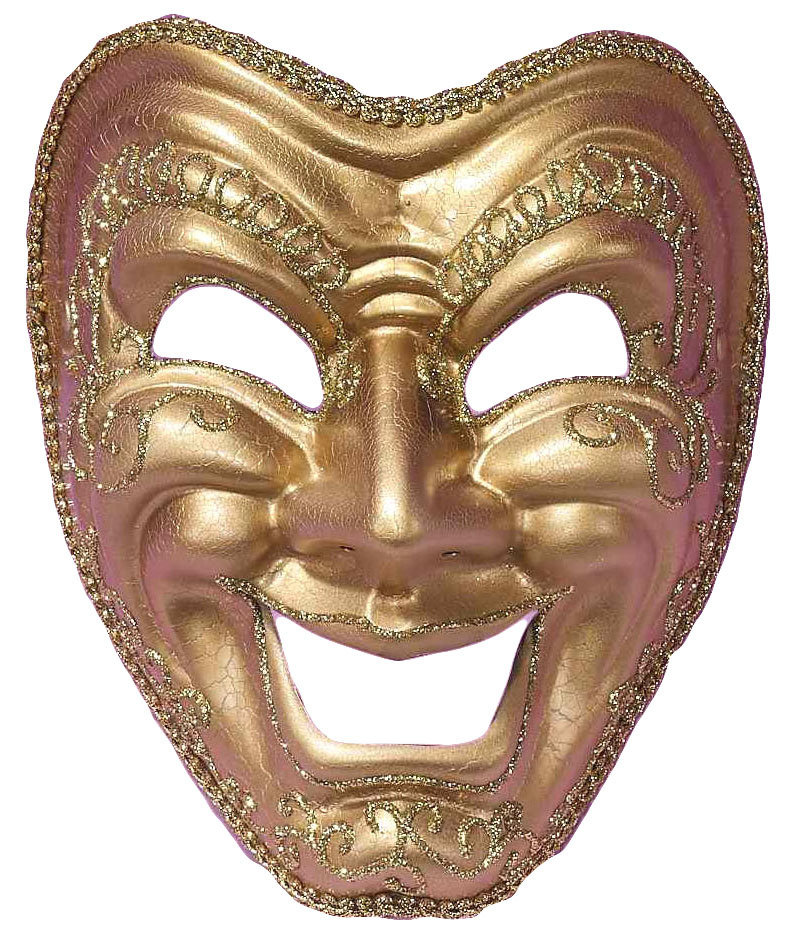 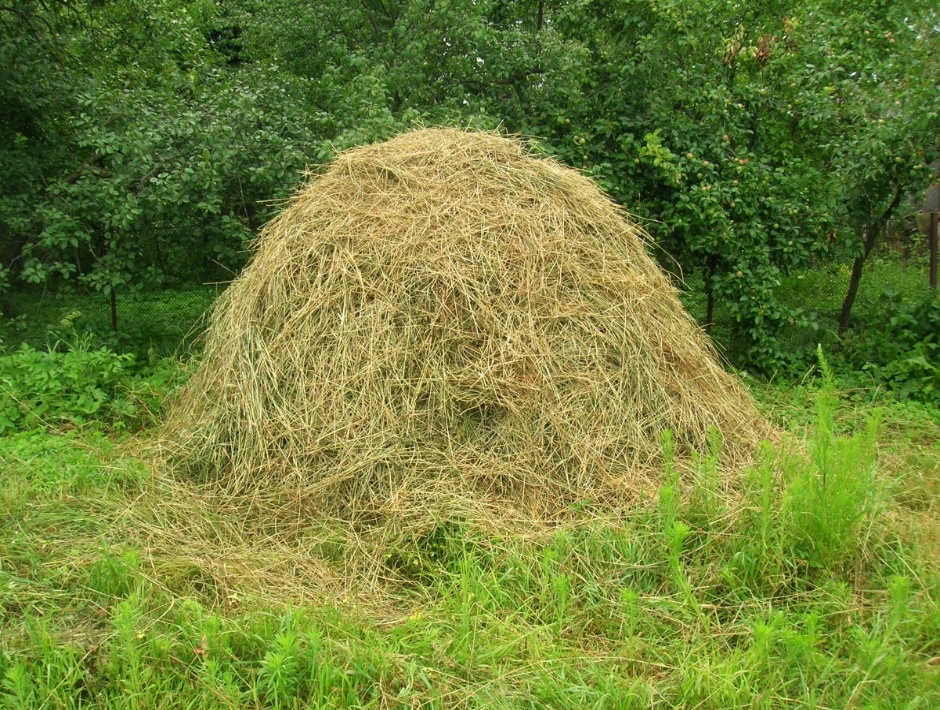 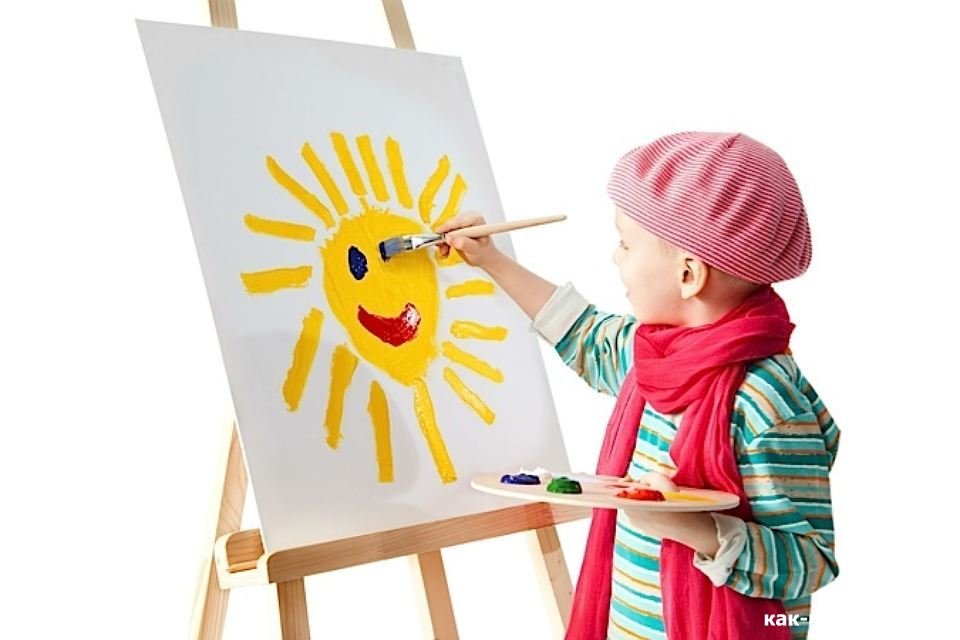 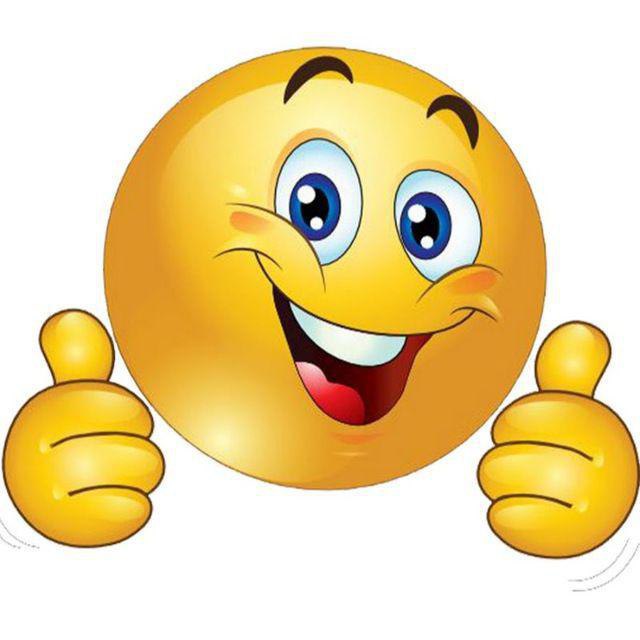 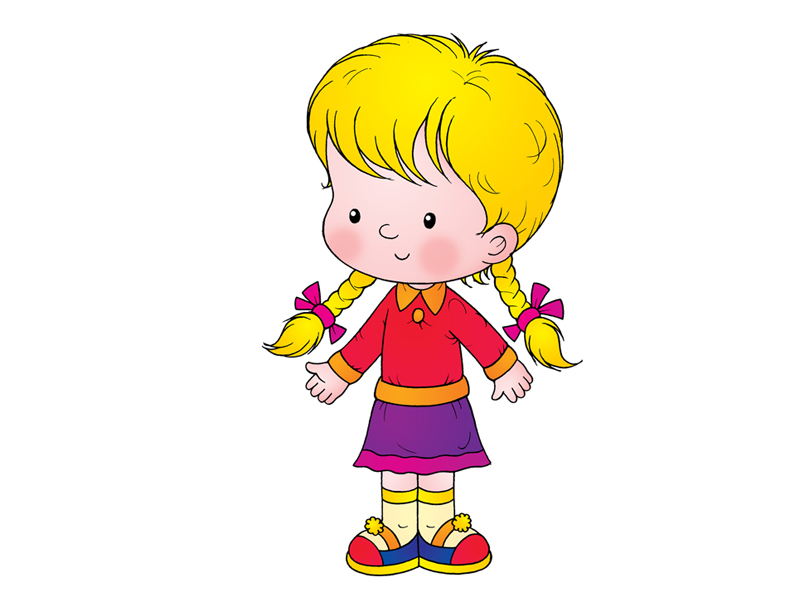 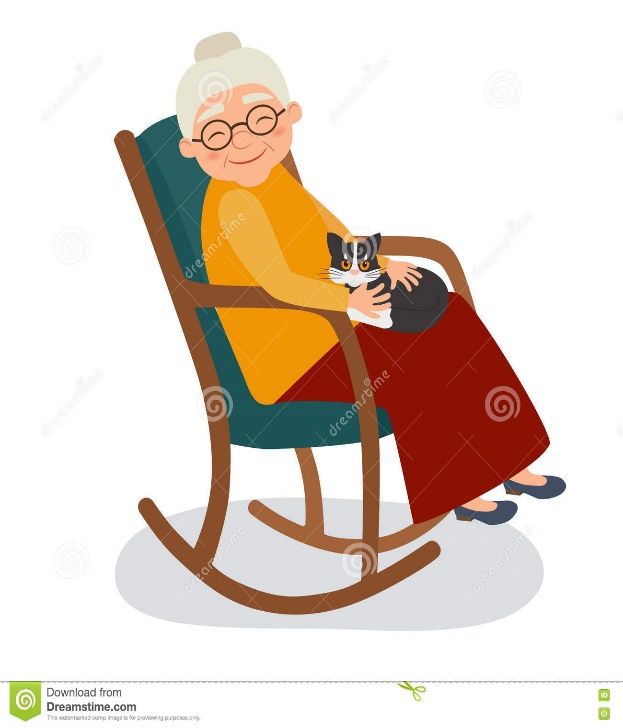 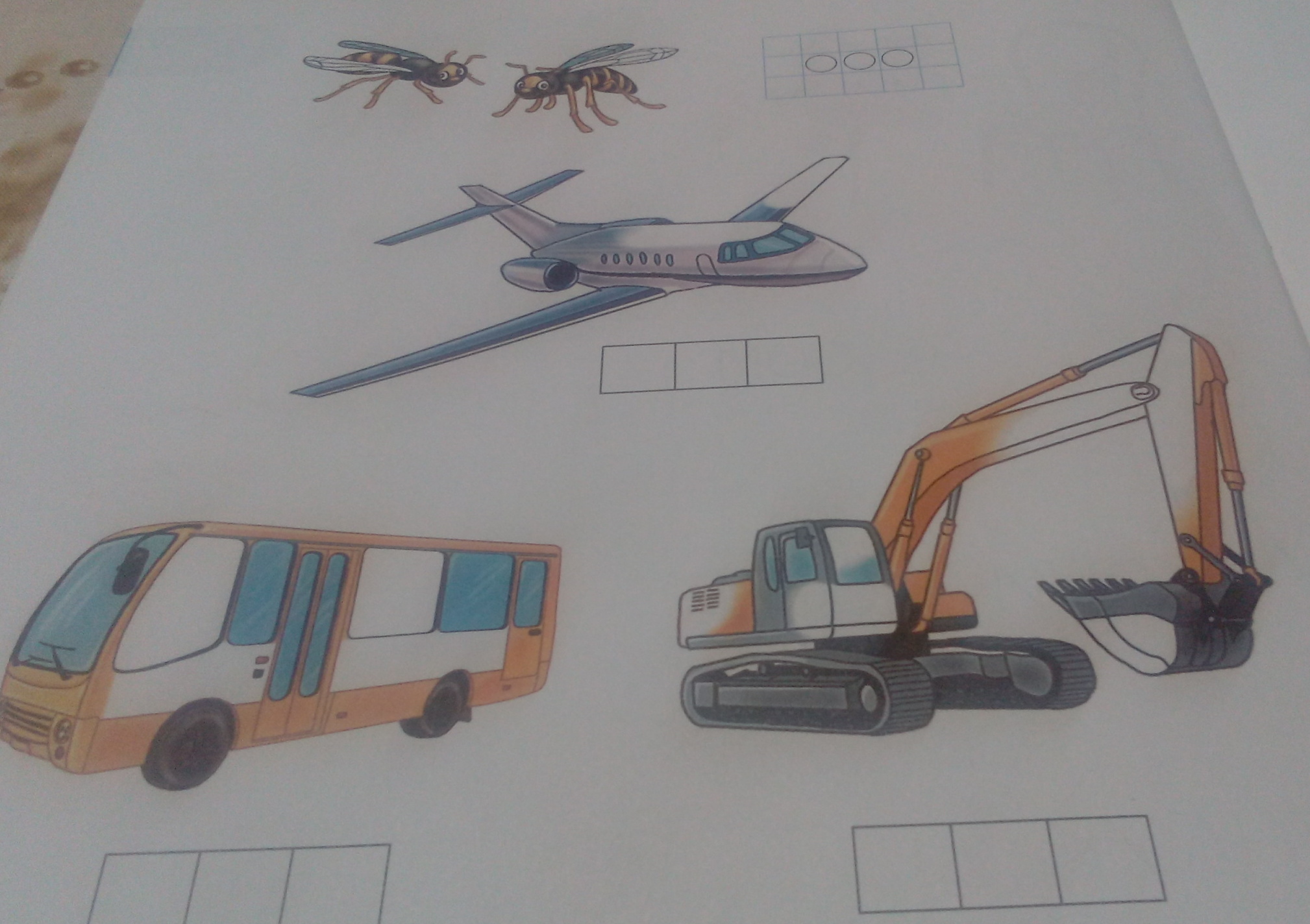 Составь предложение
Кот, по, ходит, мосту.